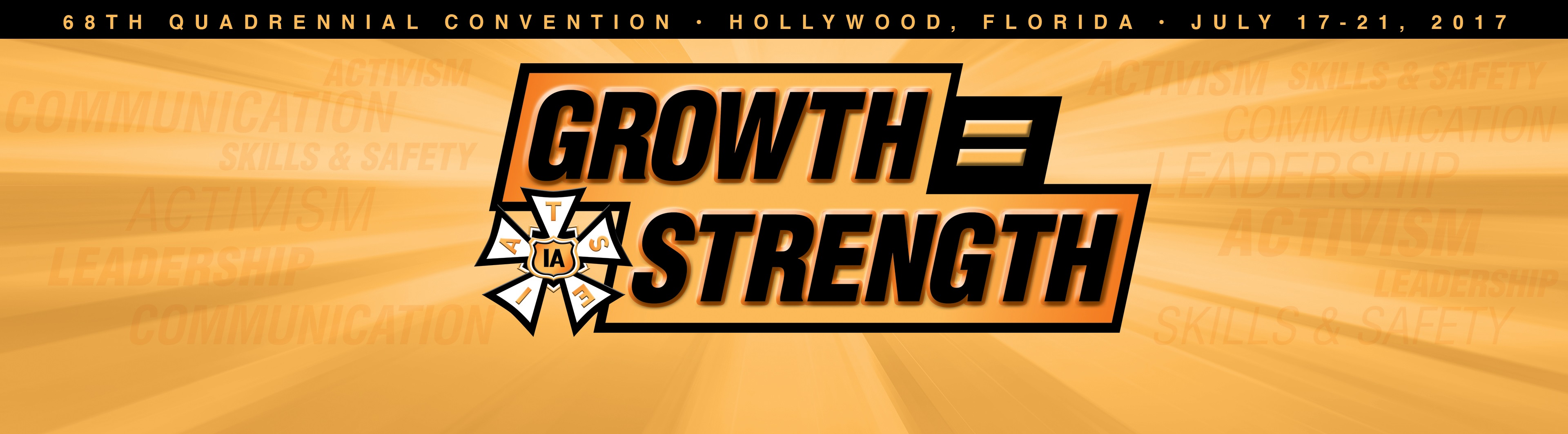 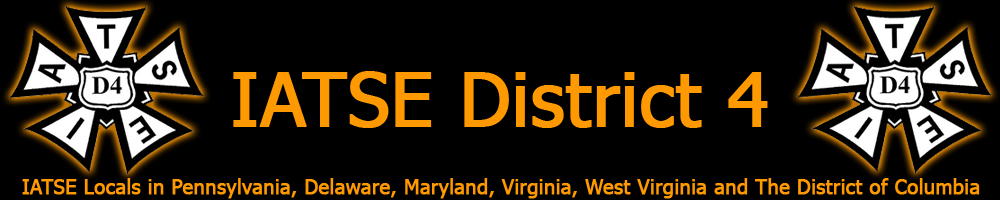 25 Percent Growth Goal
6 Large Locals 150+ Members
6 Mid Sized Locals 101 – 149 Members
13 Mid Sized Locals 51 – 100 Members
18 Small Locals Up to 49 Members
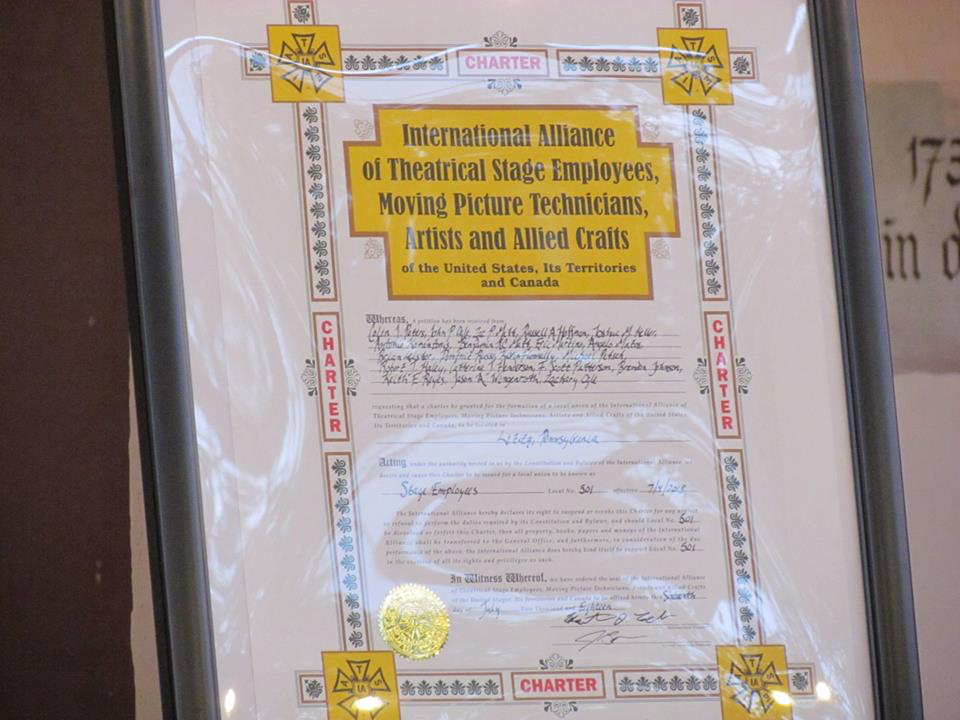 Newly Chartered Local 501 Lititz Pa
80 Processed Applications
141 Pending Applications
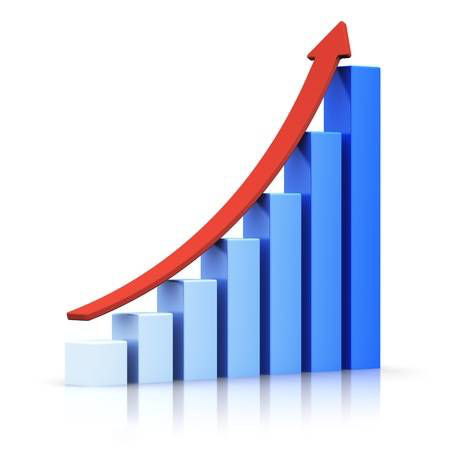 Growth Numbers
43 total locals

20 Locals had increased in membership

8 Locals had no increase in membership

15 Locals had a decrease in membership
5 Points of Organizing
Always have a targeted employer or sector to organize.
Create a pathway to membership to organize 25% of the Local’s over-hire list.
Offer membership to ETCP certified Technicians in the Local’s jurisdiction.
Offer membership to ACT members that reside in the Local’s jurisdiction.
Develop a plan to identify and organize youth and diversity through educational institutions and community groups.